FACT or CAP
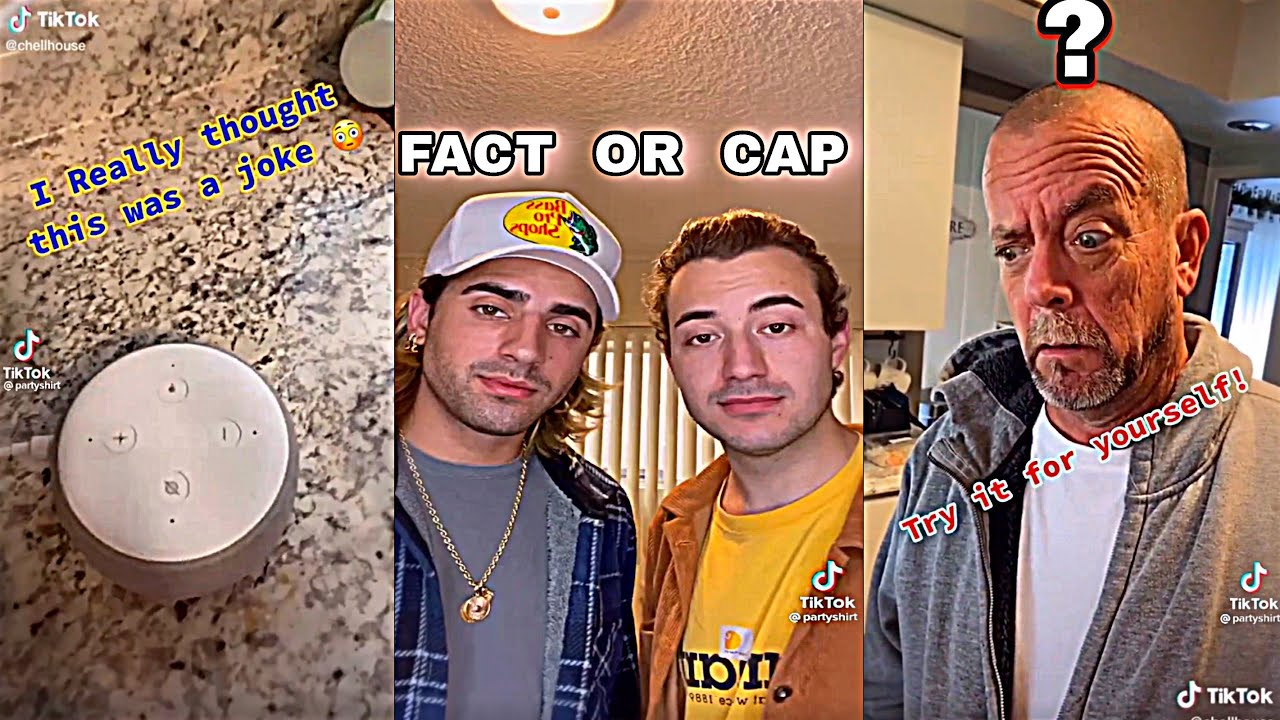 #1 FACT or CAP?!?!?
Transcription occurs in the nucleolus of cells.
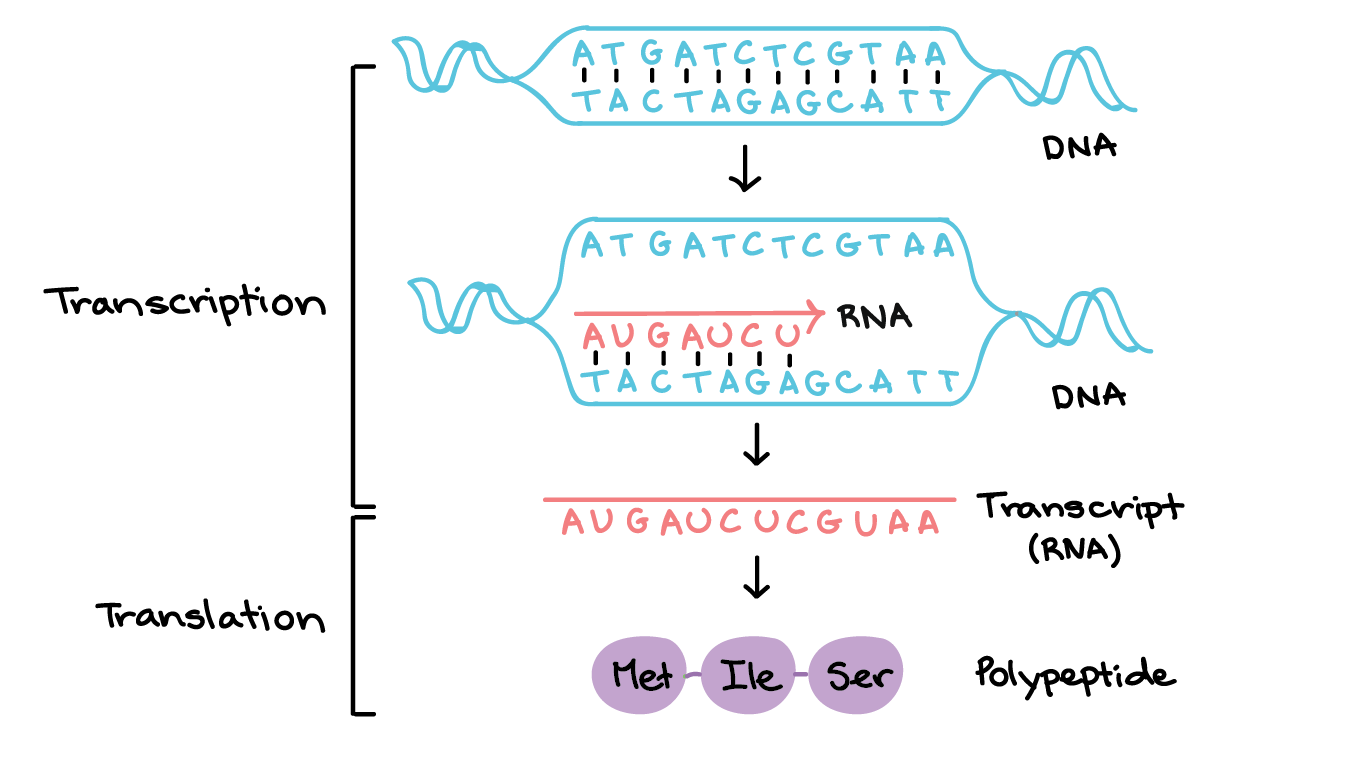 #2 FACT or CAP?!?!?
Transcription involves DNA, mRNA, and Ribosomes.
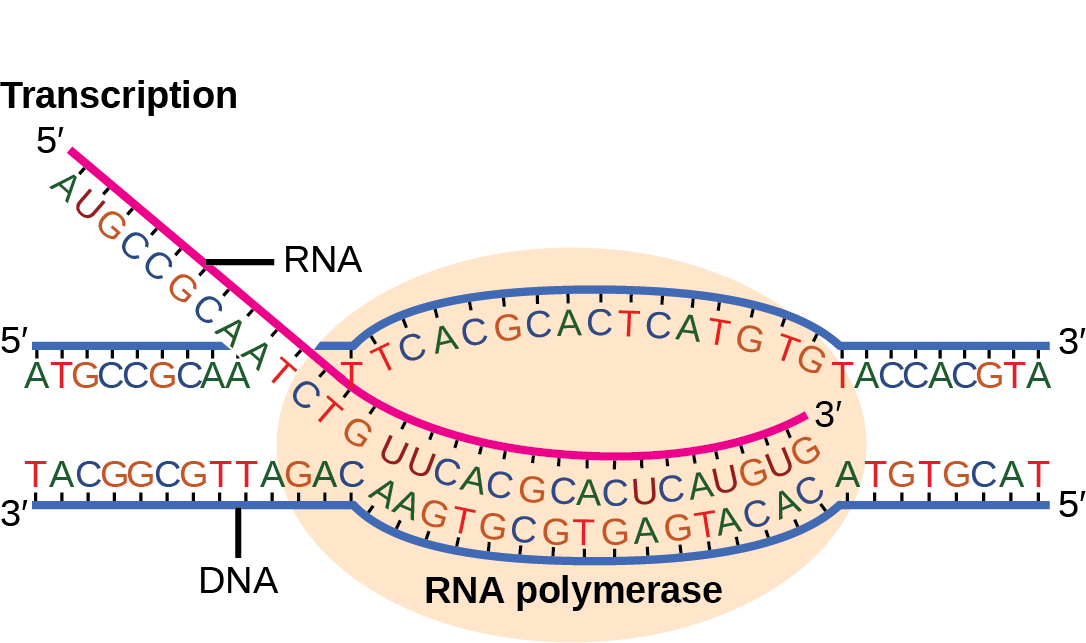 #3 FACT or CAP?!?!?
Translation occurs in the nucleus and cytoplasm of cells
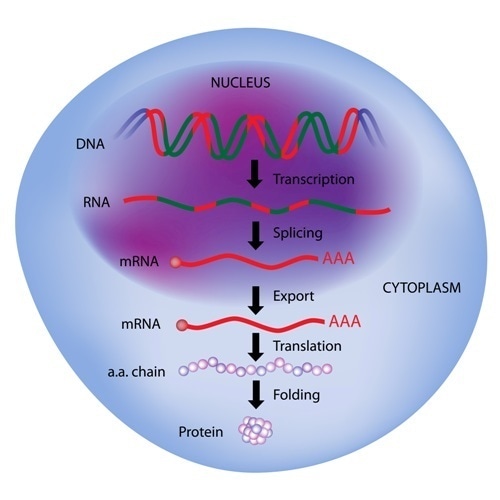 #4 FACT or CAP?!?!?
Translation involves DNA, mRNA, tRNA, and rRNA
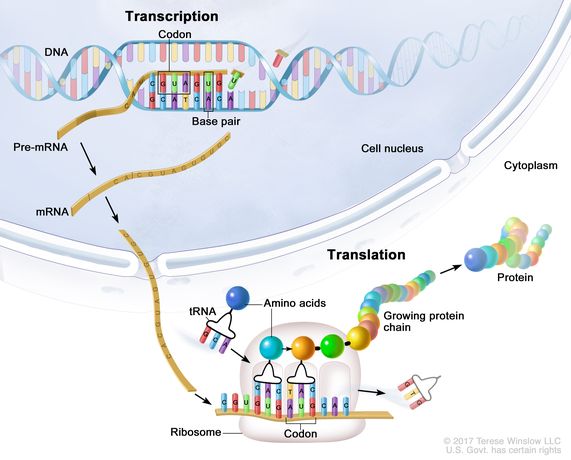 #5 FACT or CAP?!?!?
The process of protein synthesis is important for binding amino acids together to create a polypeptide chain (protein).
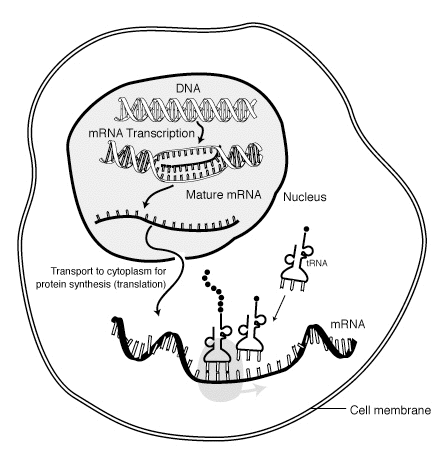 Make a Case
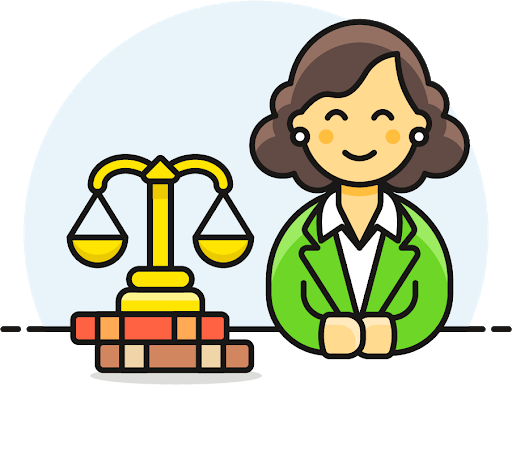 Question 1
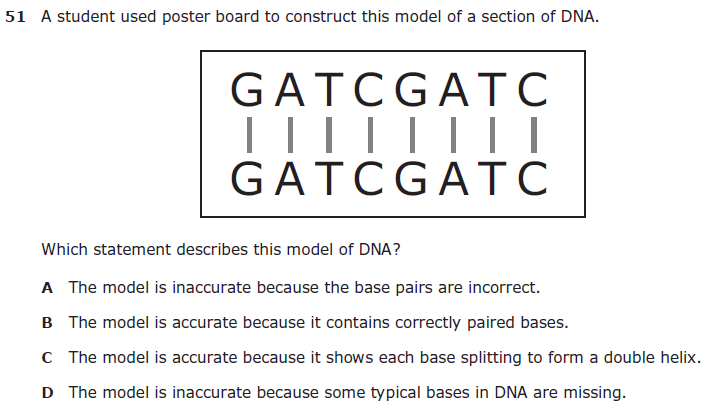 Question 2
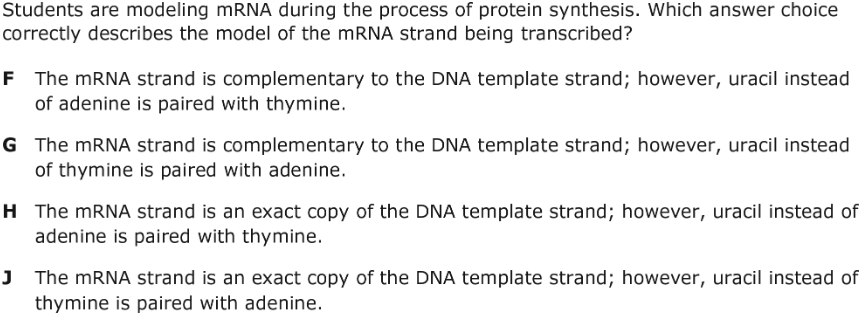 Question 3
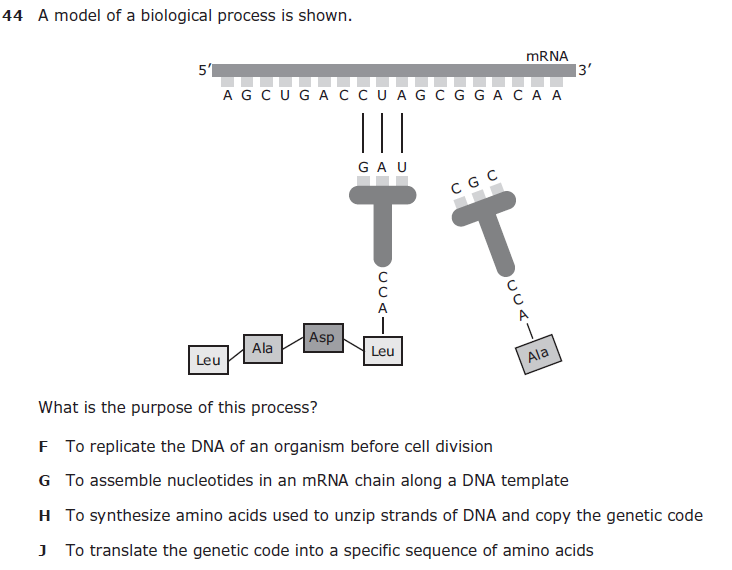 Question 4
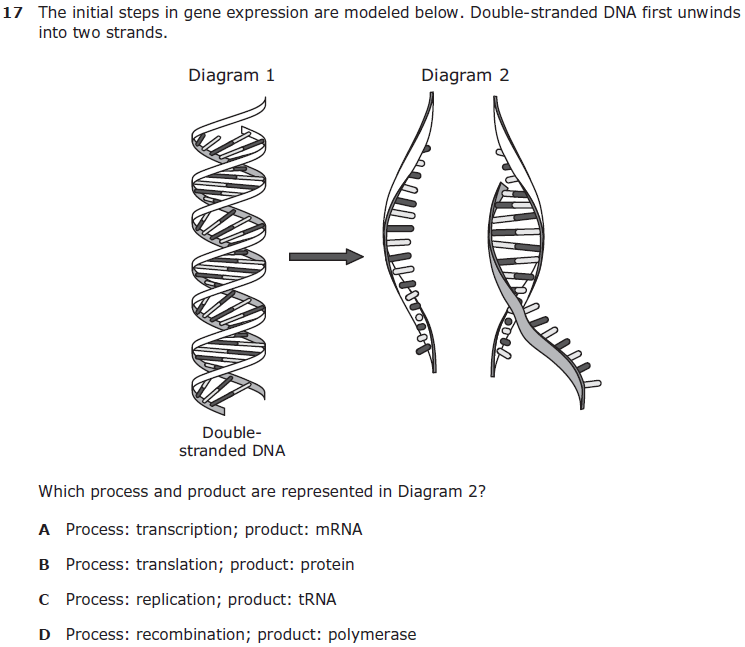 Question 5
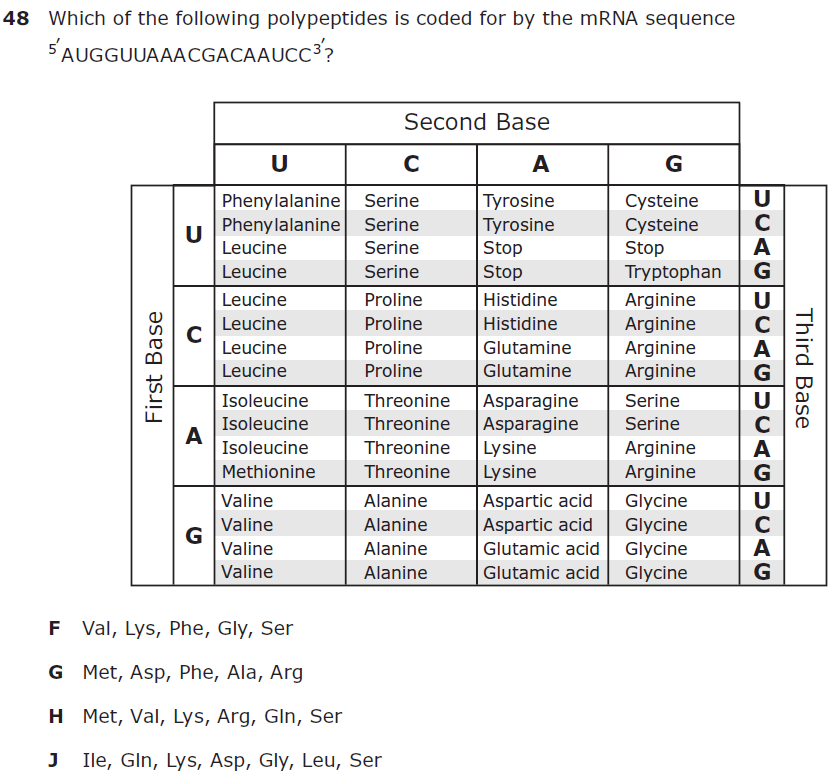 Slap Down Game
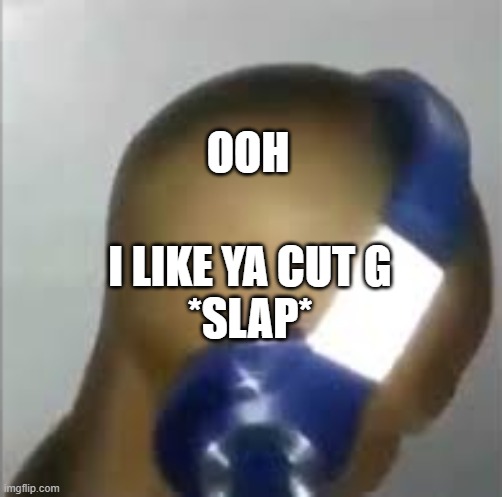 Question 1
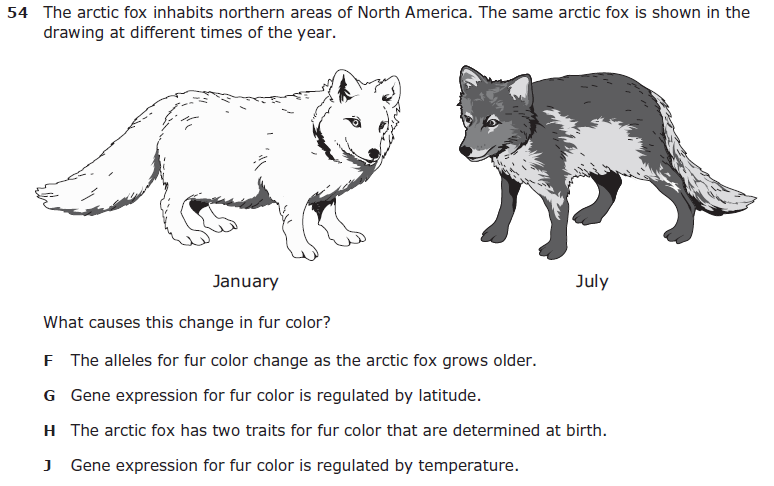 Question 2
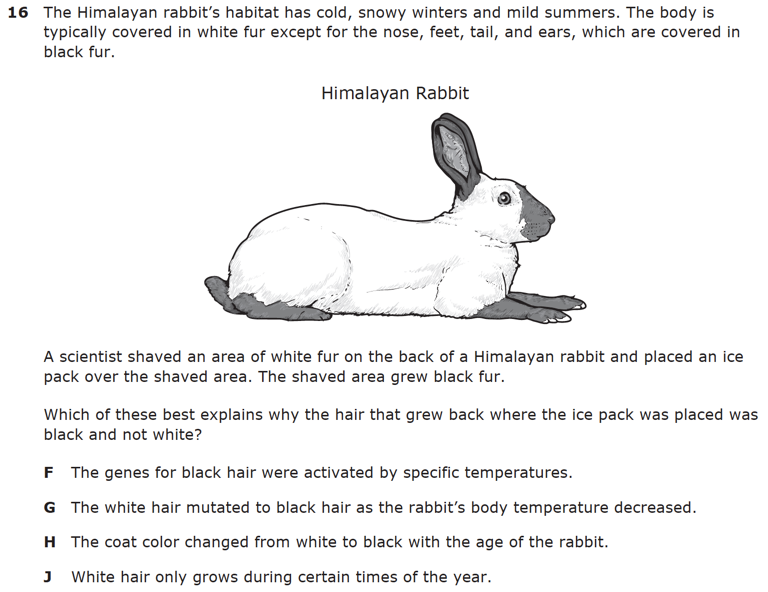 Question 3
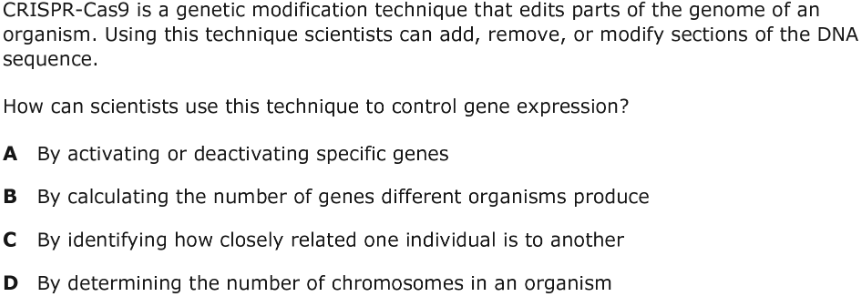 Question 4
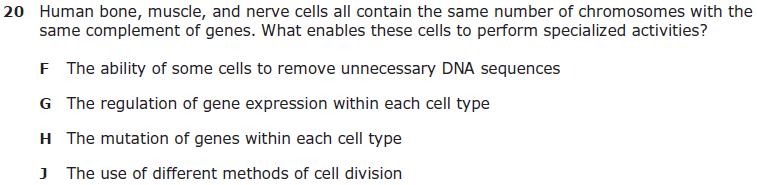 Question 5
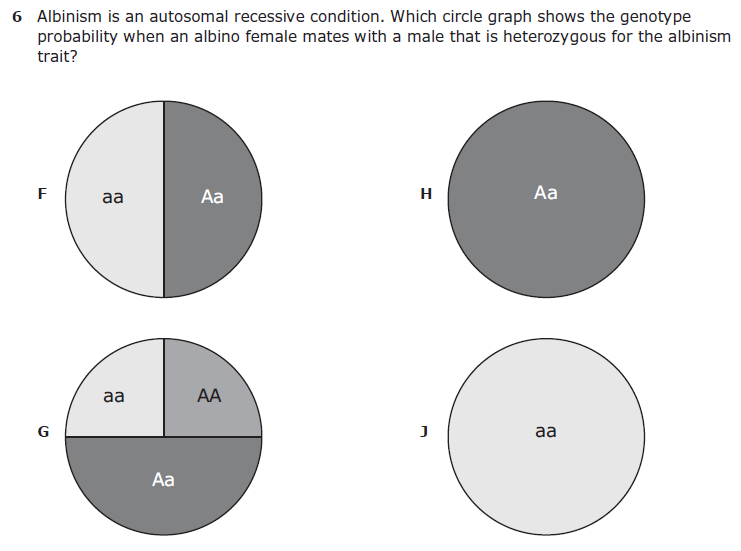